Modernising the Presidential Hotline as an agile complaints management system
Portfolio Committee on Public Administration and Planning Monitoring and Evaluation.

01 June  2022
1
TABLE OF CONTENTS
Purpose
Vision
Current Status
 Challenges encountered 
 Project Plan
Q4 Report
2
Purpose of Presentation
To provide  a vision for a modernized Presidential Hotline to the Portfolio Committee on Public Administration and Planning Monitoring and Evaluation.
3
FOUNDING OBJECTIVES
To deepen the practice of participatory democracy in all spheres of public life to ensure that government remains in touch with the people and listen to their needs.
To entrench the Batho Pele principles and values within the Public Service in pursuit of service delivery excellence. 
To remove complacency, cynicism and excuses in the delivery of services to the public; 
To make real the fundamental right of all South Africans to freely express themselves on service delivery challenges.
To provide citizens with a sense that their government is LISTENING, CARING and WORKING hard to address their issues.
4
VISION
An apex , responsive, technologically-attuned, citizen-oriented, agile and a rapid response-like public complaints management system. This entails the following:

Multiple entry points to the Presidential Hotline using modern technology in the form of social media inclusive of Presidential Hotline Khawuleza App, twitter, face book, etc.

Management Information Intelligence System that uses advance analytics.
Integrated service delivery data from government call centers 
Other data sources i.e. Stats SA, Municipal IQ
Analysis and reporting: comprehensive analysis i.e. predictive analysis

Effective and efficient case resolution system (25 working days turn around time)
Monitor responsiveness and performance of government departments and provinces in terms of resolution of cases
5
VISION (cont)
Early warning system to identify emerging issues 
Proactive resolution of early warning trends
Extensive feedback to complainants and  the Public at large
6
CURRENT PRESIDENTIAL HOTLINE BUSINESS PROCESS FLOW
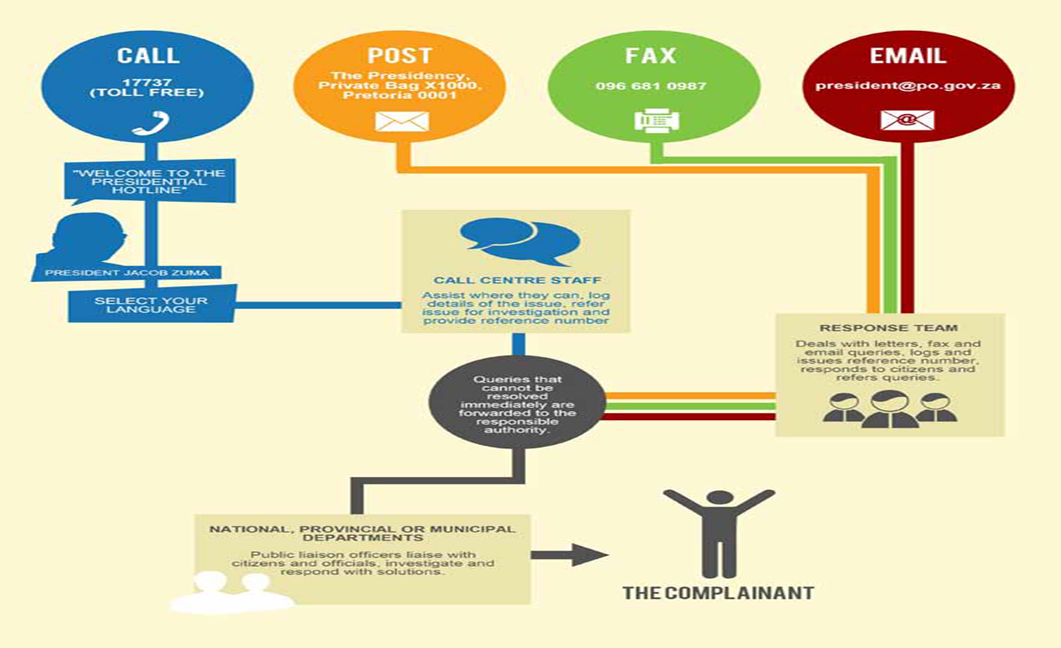 7
OVERVIEW OF THE PRESIDENTIAL HOTLINE
PH complaints are received through a toll free call centre, emails, letters and walk-ins. 

Complaints are captured on an electronic monitoring system and the resolution rates of government departments are tracked and monitored.
8
CURRENT STATUS: OPERATIONS
There are 30 Call Centre agents based at SITA who work on two shifts, 15 per shift and from (06h00-14h00) and (14h00- 22h00)
 There are 18 staff members who are based at the Union Buildings who perform the back-office case management, knowledge & research management functions and walk-in centre services
There is a team dedicated to monitor and track case resolution in national departments and provinces.
 The latter team coordinates PLO forums which are a platform where we interact with Public Liaison Officers (PLOs) and get feedback on how they are resolving queries.
The Khawuleza App is currently not integrated to the Presidential Hotline system.
9
CURRENT STATUS: KHAWULEZA APP AND USSD ACCESS
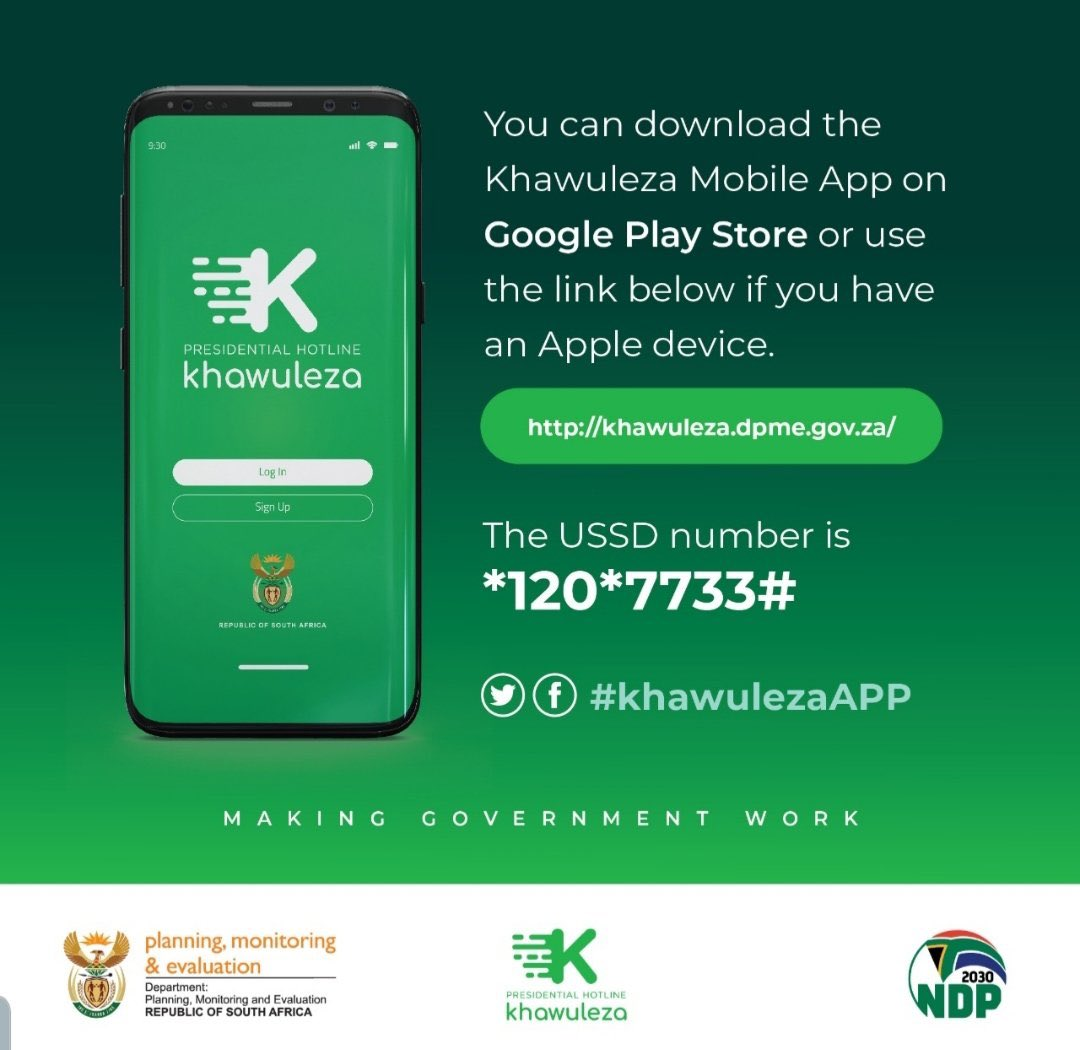 10
CURRENT STATUS: THE KHAWULEZA APP AND USSD ACCESS
DPME has developed a Mobile App in-house and sourced a USSD  Code from Vodacom to increase the channels for citizens to engage the government through the Presidential Hotline (PH)
 The Mobile App and USSD Code will enable the citizens to lodge a service delivery complaint in a language of their choice on their phones.
 The App will enable citizens to track their queries through a reference number and can be able to lodge their complaints anonymously.
The Khawuleza App was tested in Limpopo Province. 
 As a pilot, the services are only limited to complaint or compliments that relates to service delivery in Limpopo Province.
 DPME will assess the rate of success of the Limpopo pilot and the state of readiness in other provinces and then announce the dates for provincial launches during the current financial year. 
This will culminate in the national launch of a new-look and reengineered (PH)
11
CURRENT STATUS: Redesigning the PH through the USE OF TECHNOLOGY
During the 2018-2019 financial year, a partnership was sought with the Department of Science and Innovation (DSI) and CSIR to undertake a diagnostic assessment of how the PH can be redesigned to increase efficiency and cost effectiveness. 
The report was finalized on the 31st March 2020 and the recommendations are being considered.
A prototype of a Data Analytics Platform which include a Social Media Ingestion Engine was developed by the CSIR but never deployed ICT  concerns
12
Key recommendations: csir diagnostic report 2020
Potential for cost-saving in Business Process Outsourcing 
Integration with GIS within DPME
 Web portal for complainants  to view status/ progress of their cases
 Interface of PH with other departmental Call Centres to prevent forum shopping and duplication
 PH to provide a 24/7 call-centre operations
13
CHALLENGES ENCOUNTERED: CAUSES AND MITIGATION
14
PROJECT PLAN: SHORT TERM
15
PROJECT PLAN: ROAD MAP TO AN IDEAL PRESIDENTIAL HOTLINE
16
PROJECT PLAN: ROAD MAP TO AN IDEAL PRESIDENTIAL HOTLINE
17
PROJECT PLAN: ROAD MAP TO AN IDEAL PRESIDENTIAL HOTLINE
18
PROJECT PLAN: ROAD MAP TO AN IDEAL PRESIDENTIAL HOTLINE
19
PROJECT PLAN: ROAD MAP TO AN IDEAL PRESIDENTIAL HOTLINE
20
QUARTER 4 REPORT (1 JANUARY 2022 – 31 MARCH 2022)
This report provides an overview of the number of complaints received, and trends in the types of complaints from Quarter 4 (1 January -31 March 2022)
 The report gives a comprehensive account of the queries and complaints logged onto the Presidential Hotline system across the country.
The report highlights the top 5 issues nationally, for provinces and for national departments.
The report highlights the performance in the fourth quarter, showing trends over the three quarters
21
NATIONAL OVERVIEW OF TOP 5 CATEGORIES  (1 JANUARY – 31 MARCH 2022)
22
PROVINCES TOP 5 CATEGORIES (1 JANUARY – 31 MARCH 2022)
23
A PLACE TO LIVE CATEGORY  (1 JANUARY – 31 MARCH 2022)
This category  has the highest number of cases among other categories with 179 cases received.
24
Resolved queries
Department/ Province
Logged queries
Open calls Q4
Performance (%)
PLO Eastern Cape
54
0
54
0
PLO Free State
47
34
13
72
PLO Gauteng
266
97
169
36
PLO KwaZulu Natal
59
5
54
8
PLO Limpopo
24
0
24
0
PLO Mpumalanga
37
2
35
5
PLO North West
35
10
25
29
PLO Northern Cape
9
9
0
100
PLO Western Cape
28
16
12
57
386
31
Grand Total
559
173
QUARTERLY PERFORMANCE  TRENDS (1JANUARY – 31 MARCH 2022) PROVINCES
25
PROVINCES RECEIVING HIGH CALLS VOLUMES (1 JANUARY – 31 MARCH 2022)
Table 5: Top 5 provinces receiving high call volumes
26
Table 6: Best performing provinces
BEST PERFORMING PROROVINCES (1JANUARY – 31 MARCH 2022) PROVINCES
27
NATIONAL OVERVIEW OF TOP 10 BEST PERFORMING DEPTS.  (1 JANUARY – 31 MARCH 2022)
Table 8: Top 10 best performing departments
28
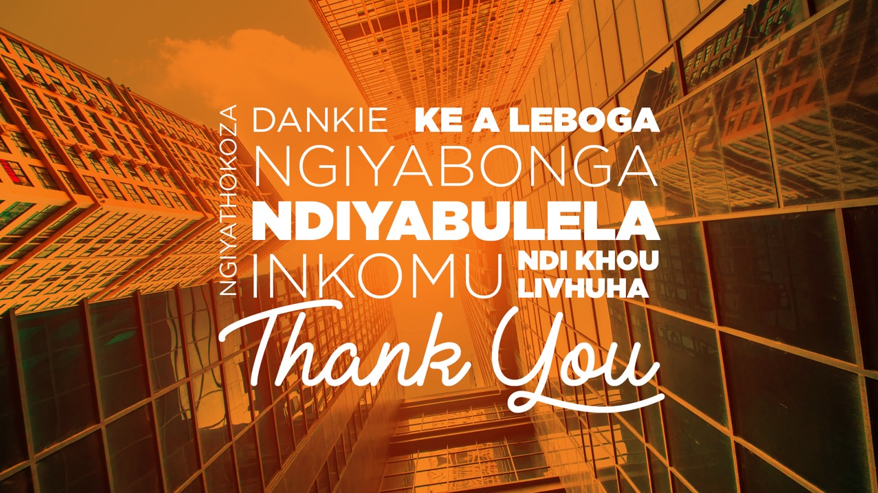 29